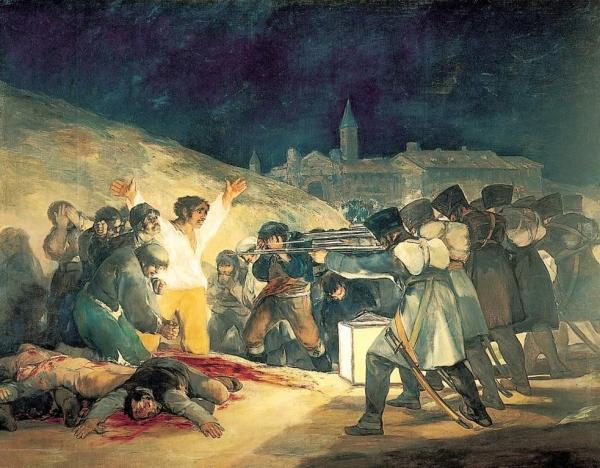 Francisco de goya
Francisco de goya
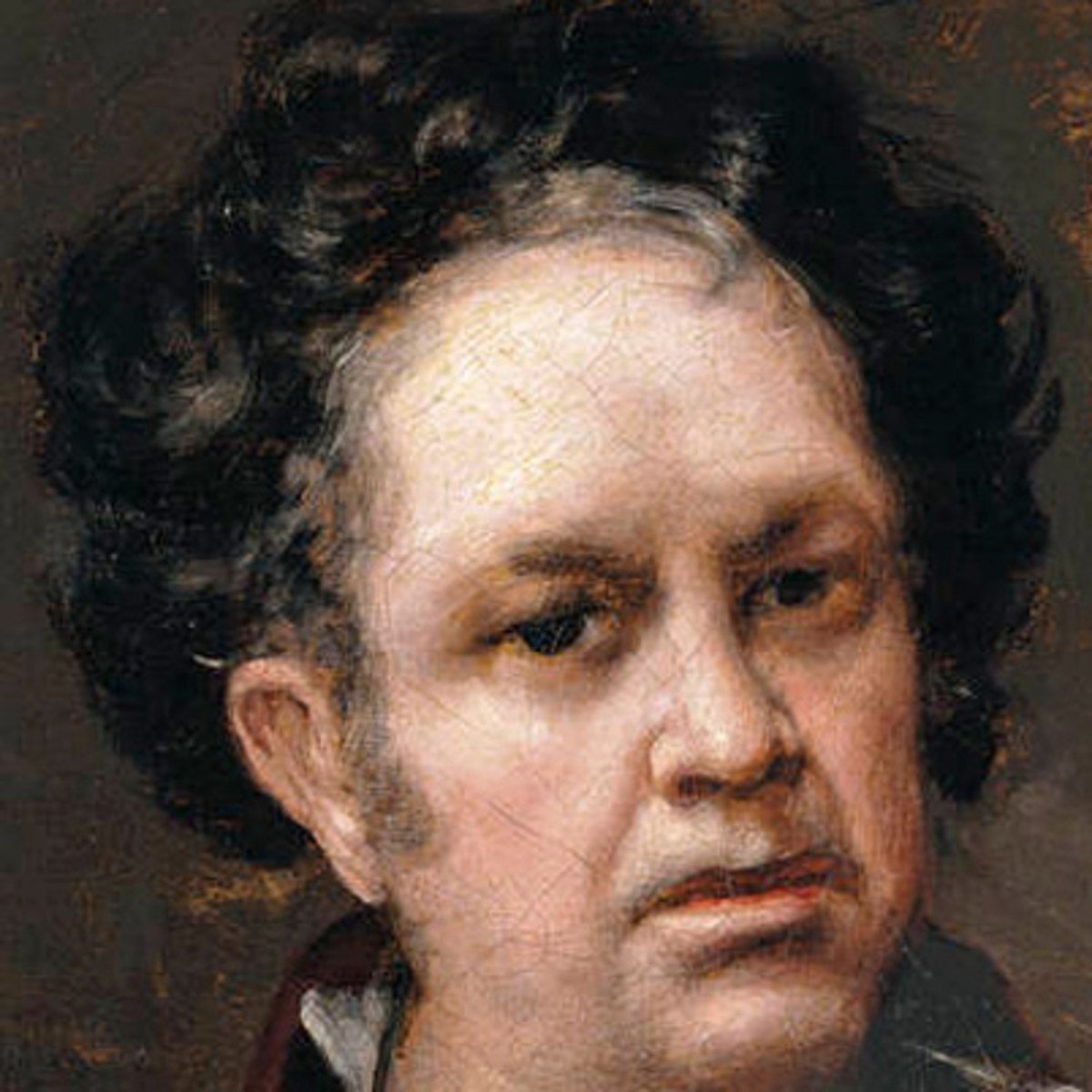 30 de marzo del 1746- Aragon- 16 de abril del 1828- Burdeos, Francia
Un de los artistas mas importantes del siglo XVIII y XIX
conocido como el último de los viejos maestros y el primero de los modernos.
Estudió pintura desde los 14 años con José Luzán y Martínez 
Se mudó a Madrid para estudiar con Anton Raphael Mengs.
Se casó con Josefa Bayeu en 1773.
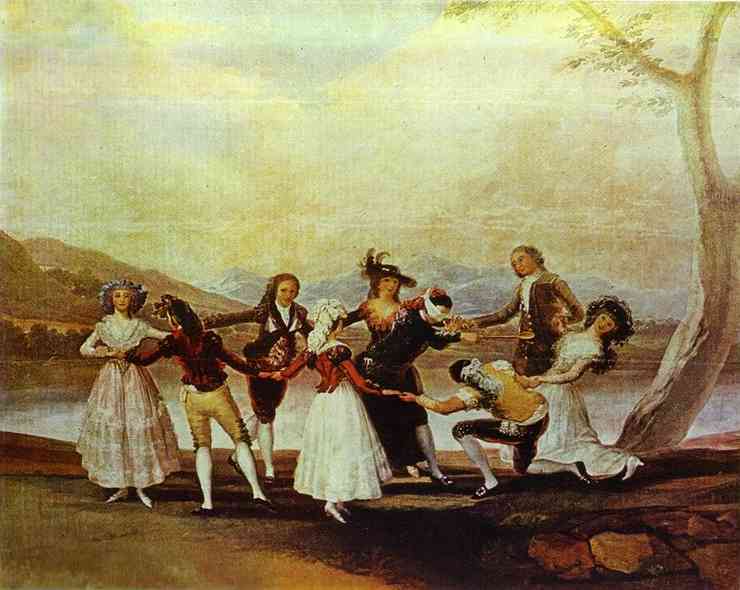 Cambió su estilo varias veces. Mucho por lo que occuría alrededor de él.
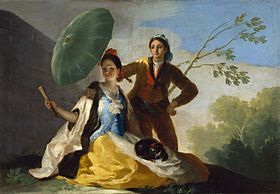 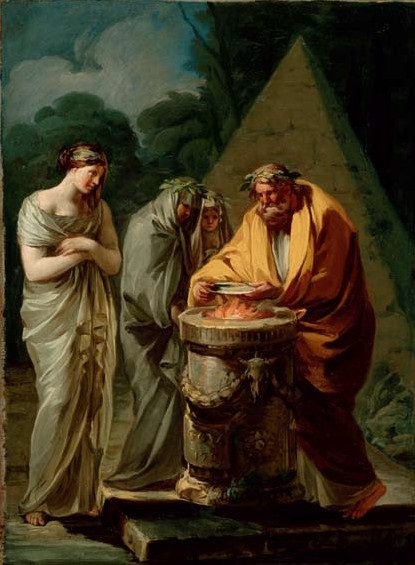 El quitasol 1777
El sacrificio a Ves 1771ta
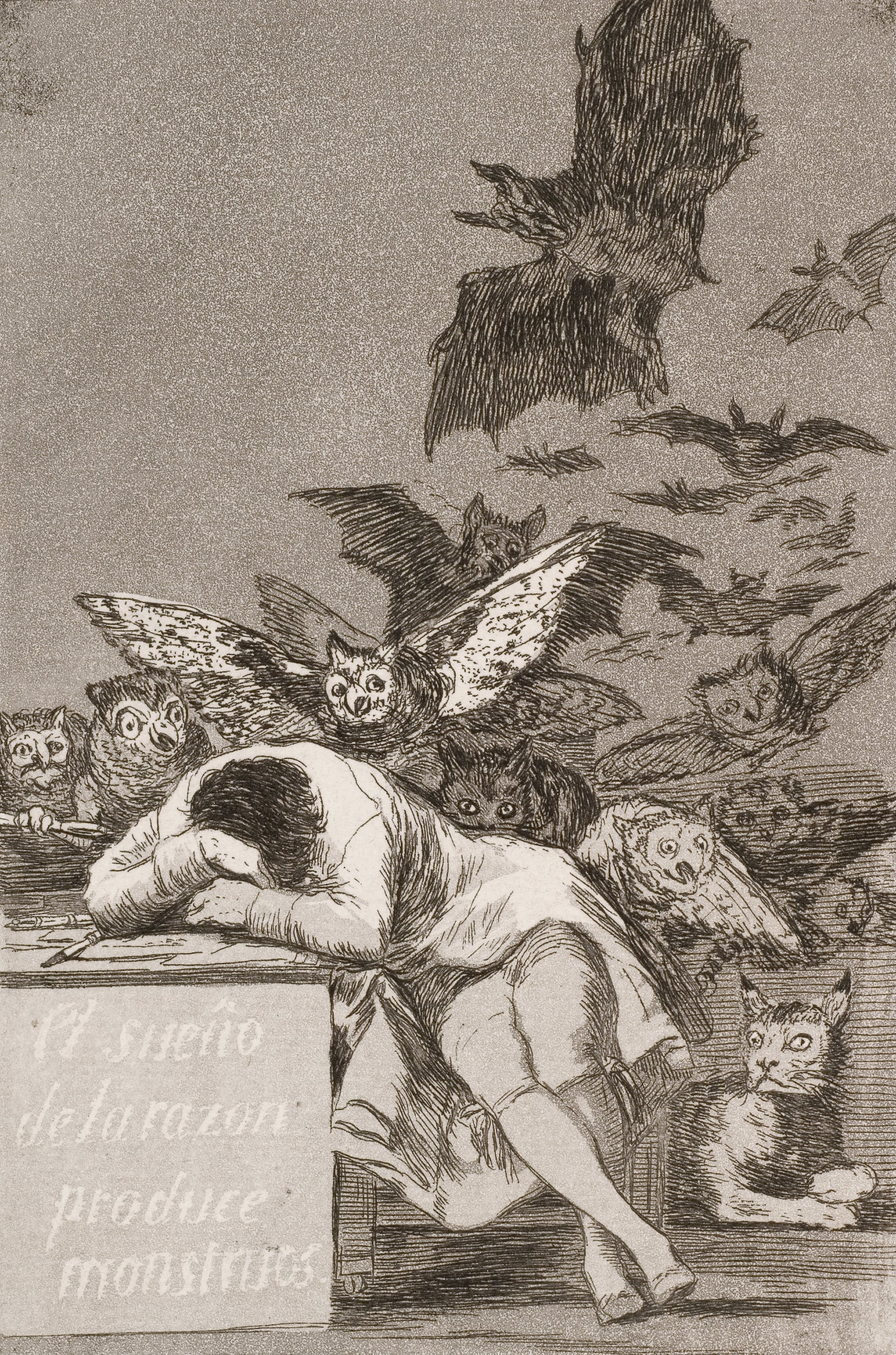 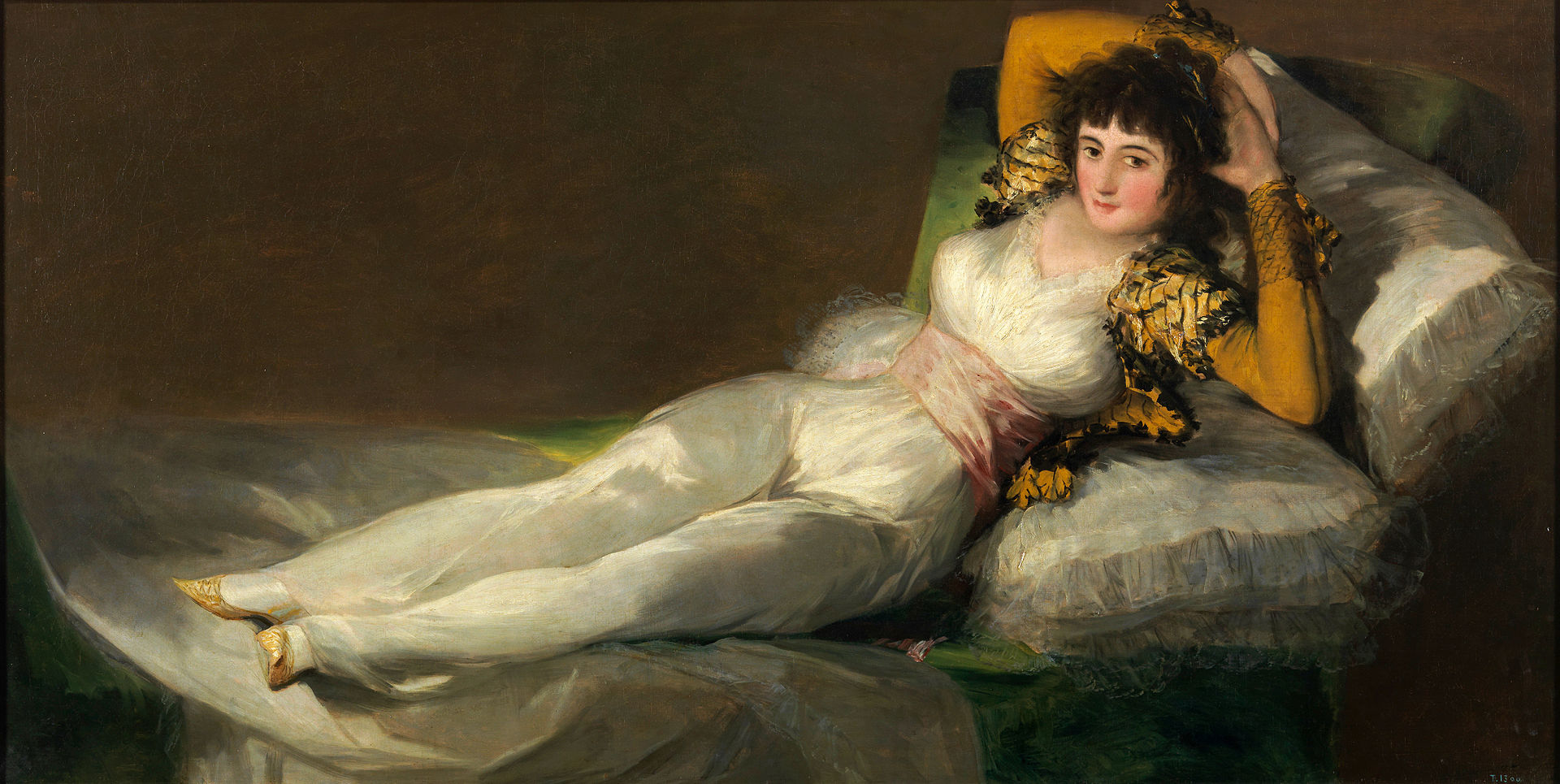 La maja vestida 1805
El sueño de la razón produce monstruos 1799
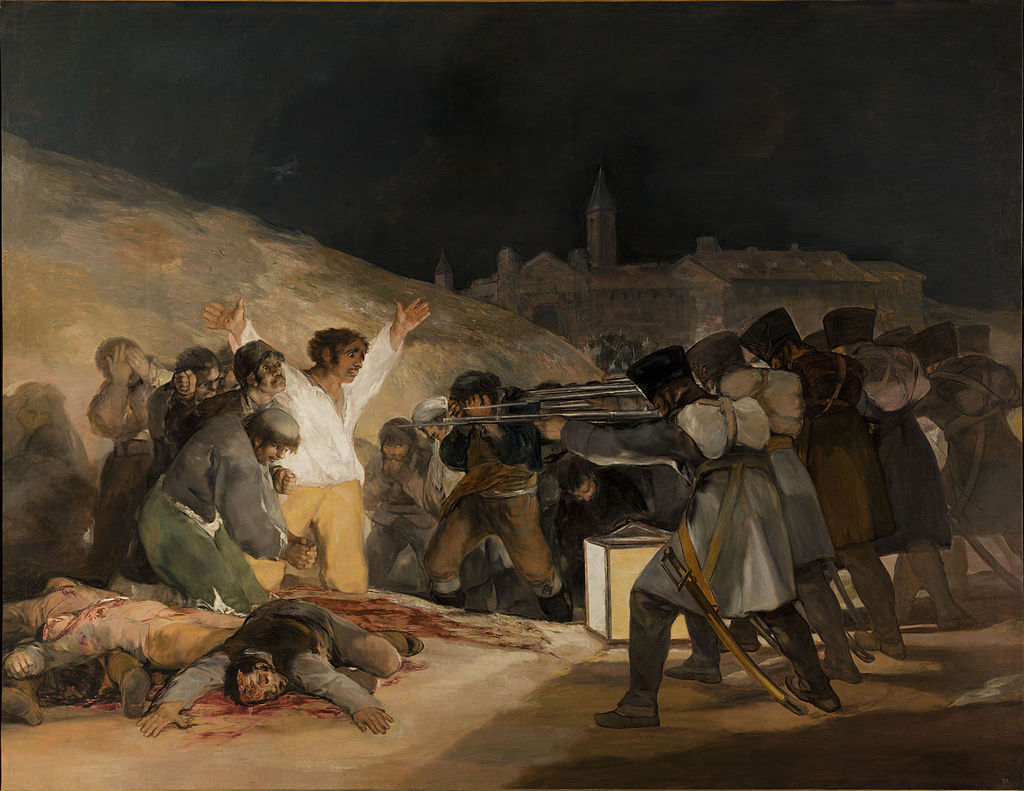 El tres de mayo 1808, 1818
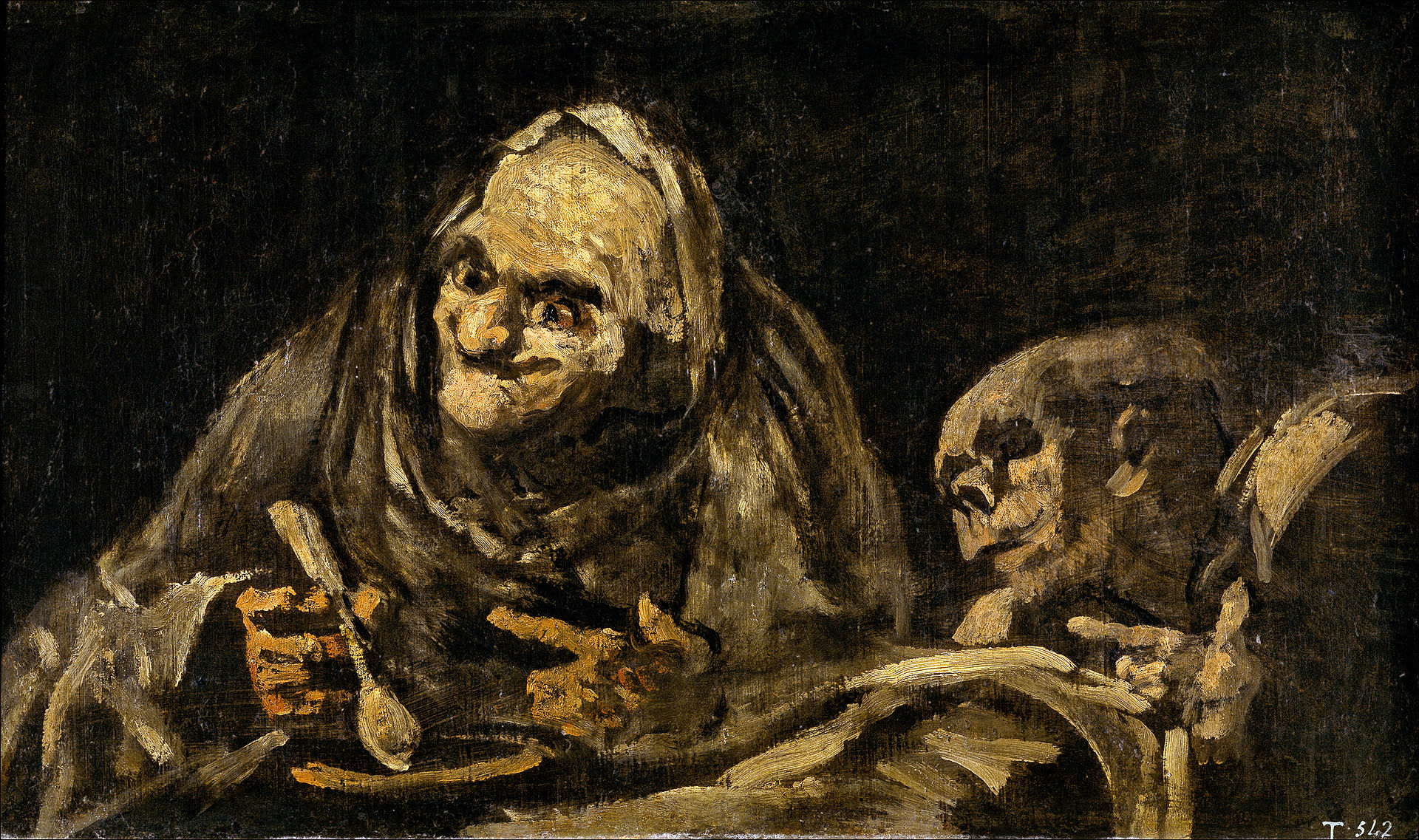 Dos viejos comiendo sopa 1823
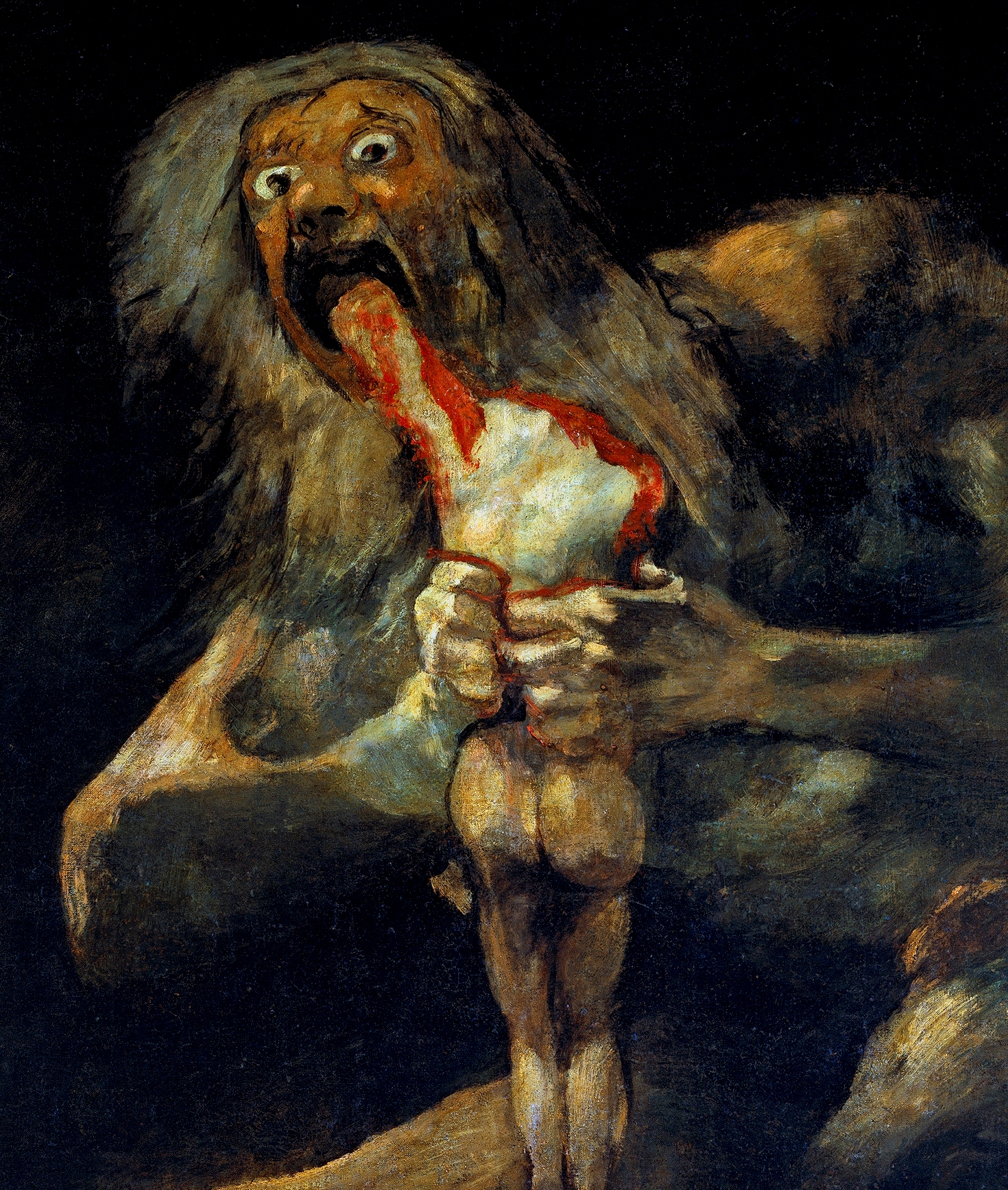 Saturno devorando su hijo1823
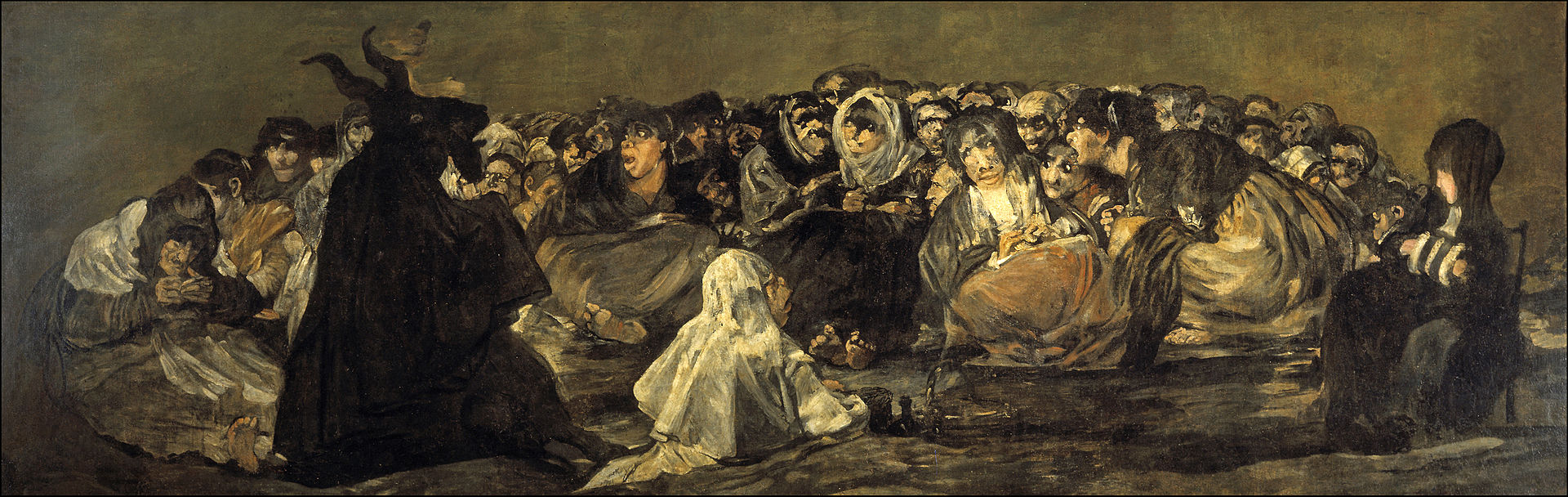 Aquelarre or El gran cabrón, 1823